DESIST
(verb) to stand down; to cease
PREFIX:  DE = Down, Out, Apart
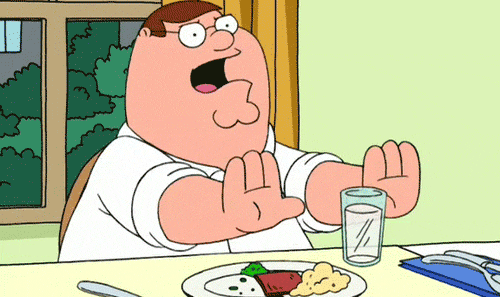 Synonyms:  Refrain, Hold Back, Abstain
Antonyms:  continue, persist, finish
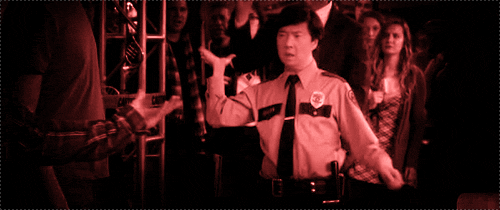 Mrs. McHone asked _______ to desist from _____________ during class.
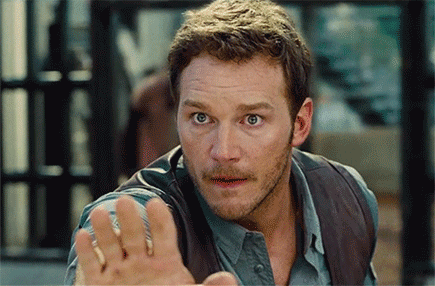 The officer held out his hand, indicating that the suspect needed to cease and desist.
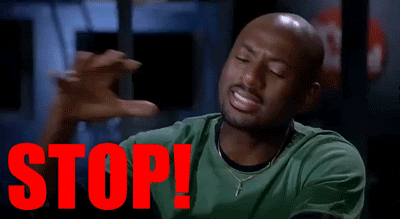